New project with Leopold Center -
Sustainably growing Iowa’s beef herds: Evaluating systems that provide economic opportunities while protecting soil and water resources
Limited grazing, traditional and extended grazing systems
Using benchmark data, we will analyze the environmental and economic sustainability of each model as well as the risk-bearing ability of each system. They will create case studies of practices for successful operations in each system for educational materials and a production manual for Iowa cow-calf producers.
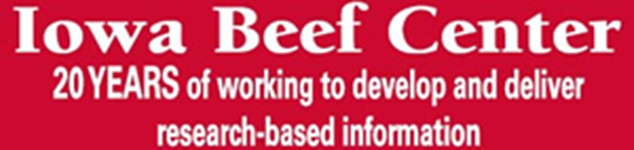 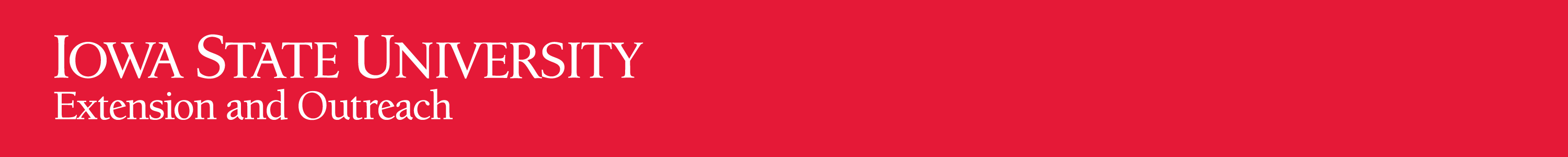